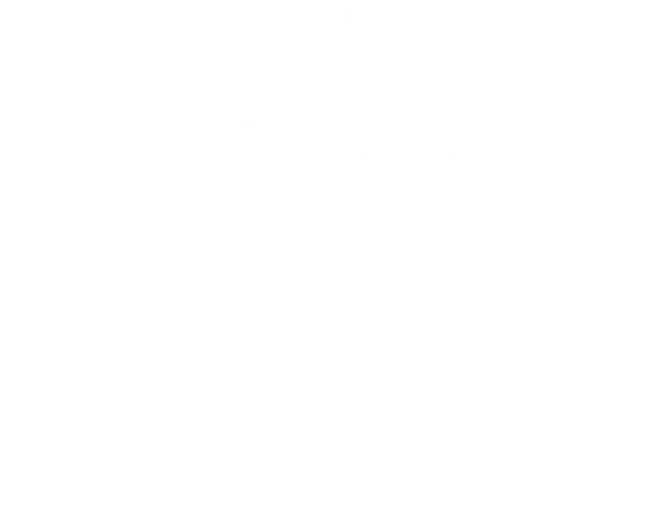 IRIS QA Network Reports - Creating a Report
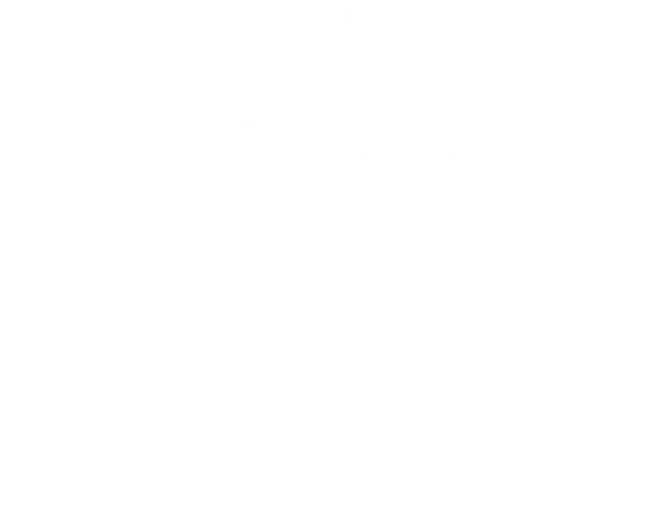 QA Reports – Generating Report
Process:
	Find Issues
	Evaluate Issues
	Generate Report
Process:
	Find Issues
	Evaluate Issues
	Generate Report
Create an HTML report that summarizes findings
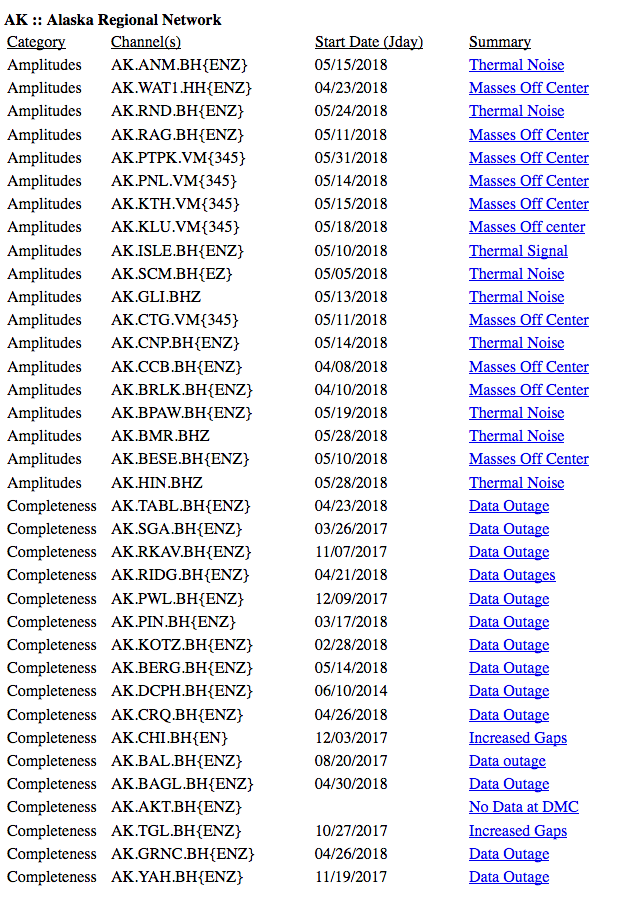 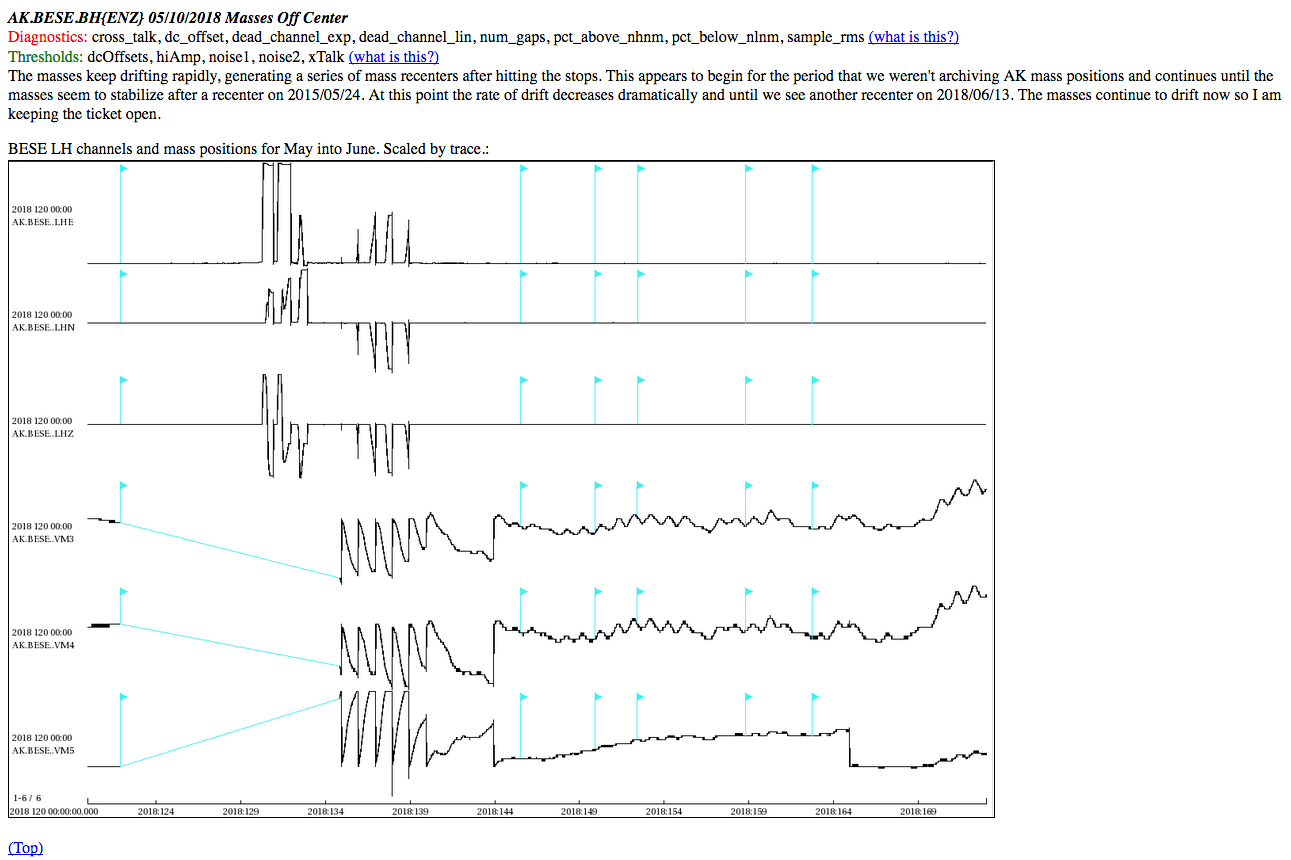 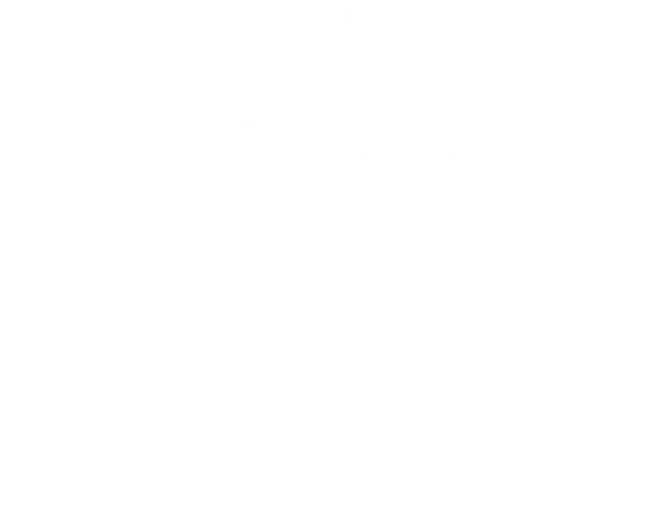 QA Reports
Generate Report
Generating Report
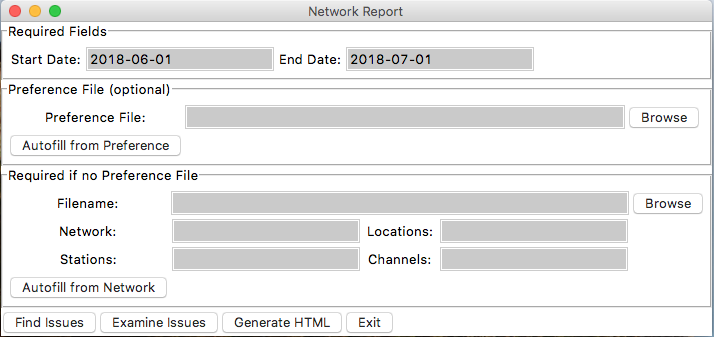 Creates HTML report

Python code

Requires CSV input file
OR: python QA_generateHTML.py NET YYYYMM
Generate HTML
Issue CSV
HTML Report
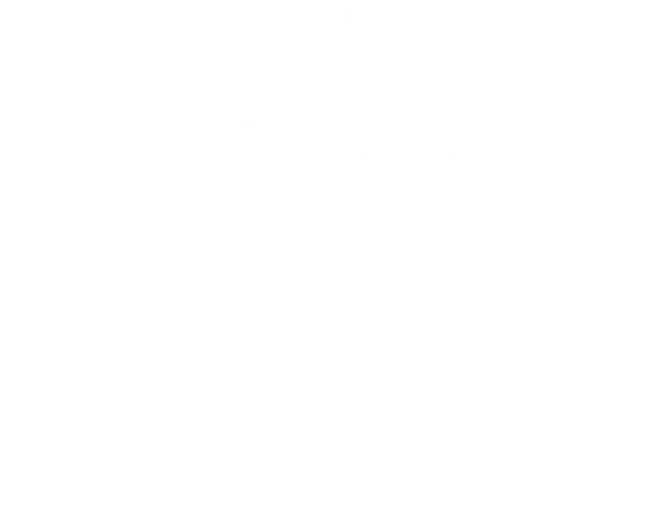 QA Reports
Generate Report
Generate HTML
Issue CSV
QA_generateHTML.py
HTML Report
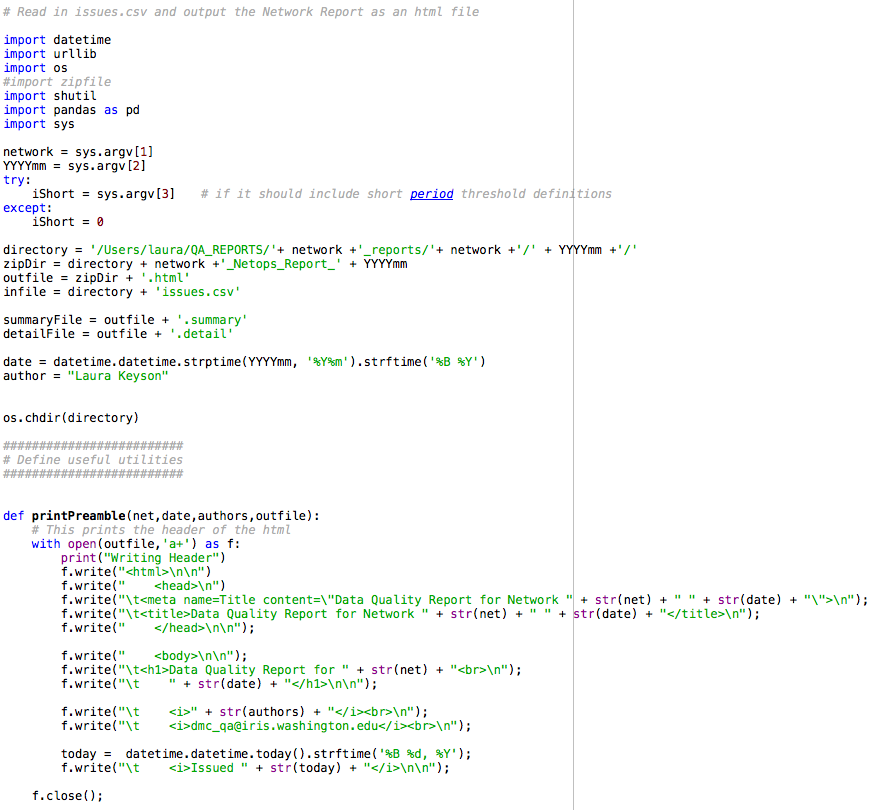 Takes a specific CSV format and converts to HTML

Produces two temporary files before combining into the final report

Series of functions that produce various parts of the report

Allows for images
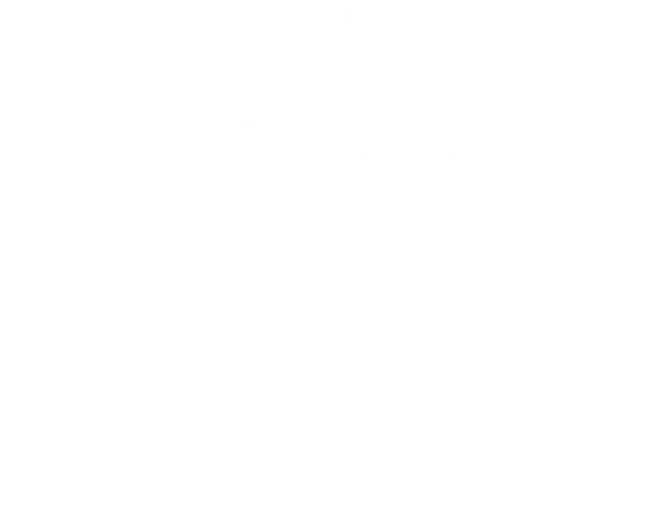 QA Reports
Generate Report
Generate HTML
Issue CSV
issues.csv
This file comes from our dmscode ticketing system, but can be created any other way and work fine.
Alternatively, you can change the code in generateHTML.py to accept the formatting you want

Ticket number, issue description, project name, assignee, SNCLQ, start date, start jday, category, metrics used, threshold, link to image, image caption
HTML Report
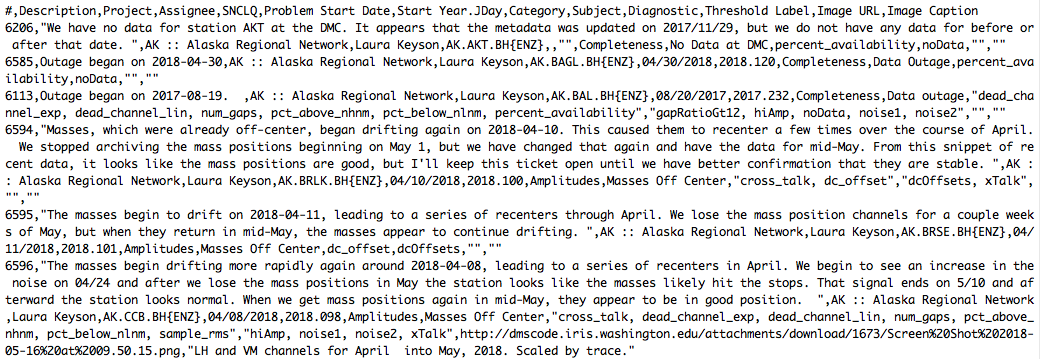 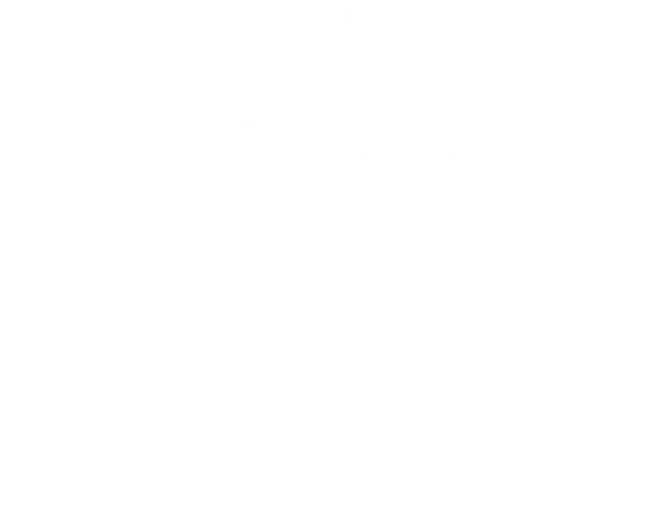 QA Reports
Generate Report
Generate HTML
Issue CSV
NET_Netops_Report_YYYYMM.html
The report is divided into three sections: 
summary, detailed description, diagnostic information
HTML Report
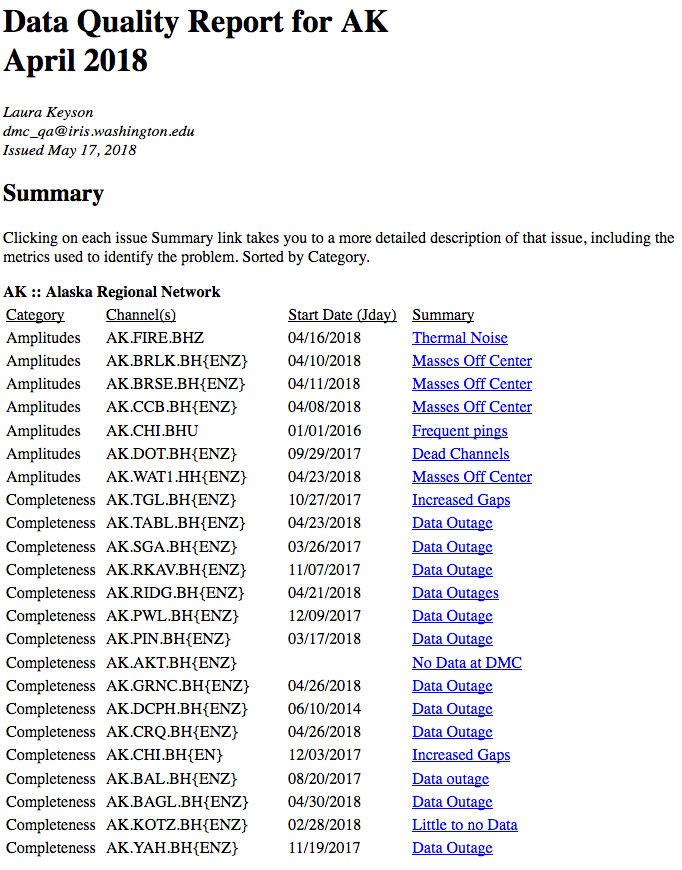 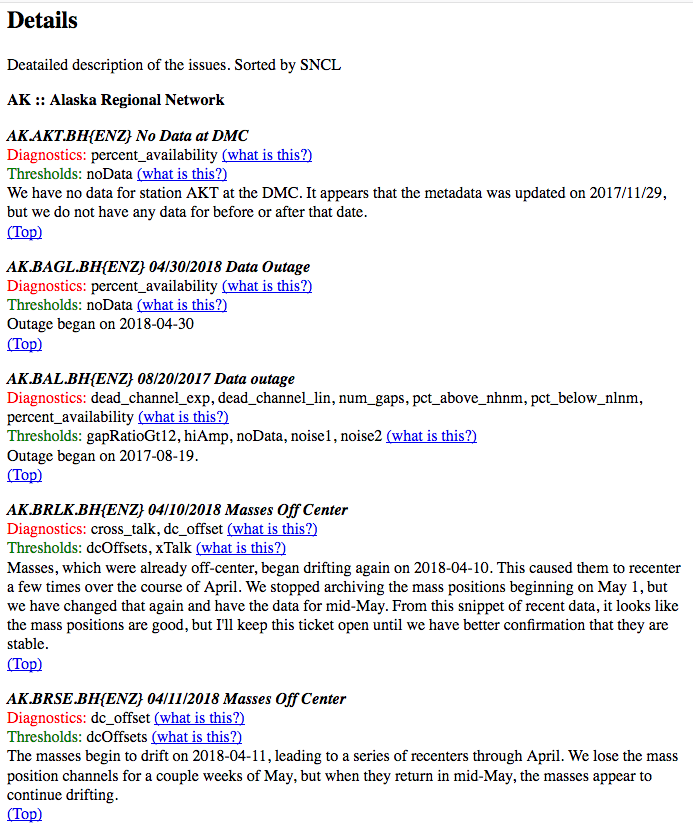 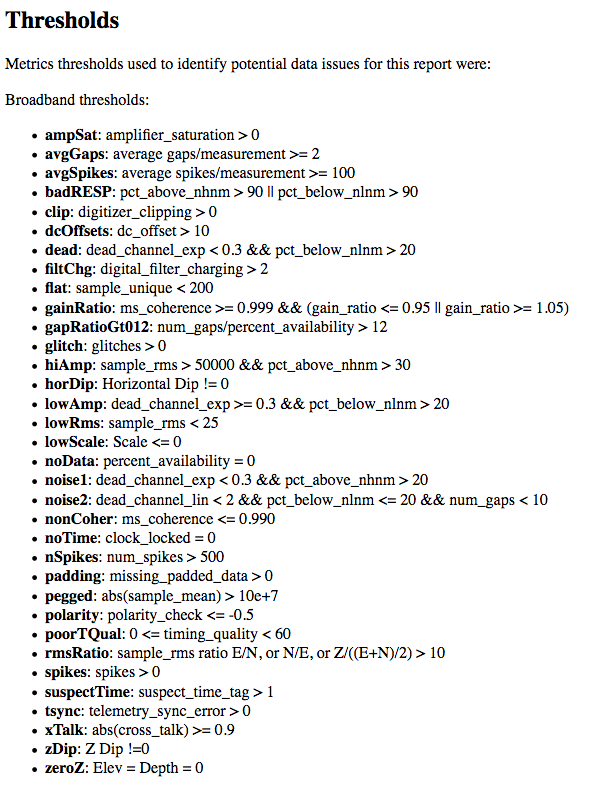